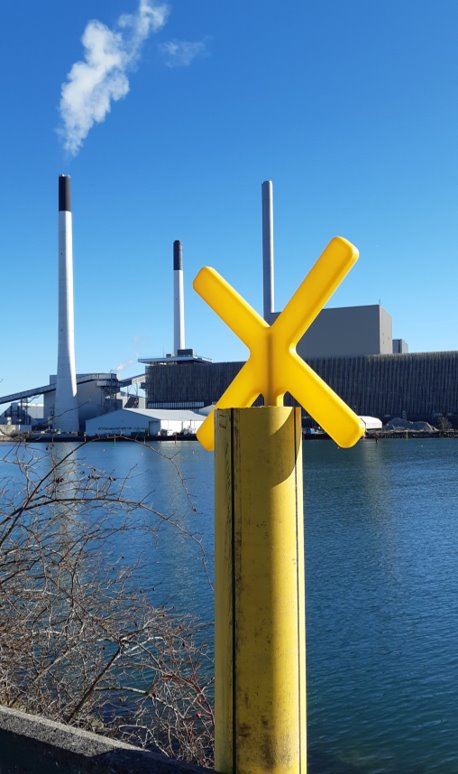 District Heating in Copenhagen Municipality
Maëlle Caussarieu
Energy Planner
Climate Secretariat
Sidehoved
1
Sidehoved
2
Intro to Greater Copenhagen District Heating Network
26 Municipalities
2 transmission companies (180 km)
3 incineration CHP
2 biomass CHP
Peak-load productions

500.000 households
32 – 34 PJ / year
15% of Denmark’s heat demand
99% of Copenhagen is connected to the DH grid (55% of Greater Copenhagen heat demand)
3
DH production in Greater Copenhagen
[Speaker Notes: Tilbage til i dag:
I dag bruger vi i hovedstadsområdet primært biomasse og affald til varme og elproduktion – biomasse står for ca. 2/3 af varmeproduktionen i hovedstadsområdet
Men hvis vi skal udfase biomasse, som der et politisk ønske om:
Røde viser kapacitet der mangler, hvis blokkene skal ud udfases

Hvilke kontrakter udløber=
Avedøre 2 (2027) + 1 (2033)
Amager blok 1 (2029)

OBS! Figuren viser hele hovedstadsområdet – ikke kun KK.]
Sidehoved
4
Intro to Greater Copenhagen District Heating Network
26 Municipalities
2 transmission companies (180 km)
3 incineration CHP
2 biomass CHP
Peak-load productions

Copenhagen Municipality owns partly CTR, VF, ARC and owns fully HOFOR
The municipality is also the heating authority (approving heat projects of HOFOR and Copenhagueners)
What is Copenhagen Municipality’s role?
5
Municipality as a company
Municipality as an authority
Influence
Municipality as a company-owner
Municipality as a facilitator
CO2 reduction potential
[Speaker Notes: Charlotte
Hvilke metodiske områder har vi?

Vi går fra en systemændring til at påvirke det enkelte individ. 

Kommunen som virksomhed: stille krav i indkøb og egne handlinger
Kommunen som myndighed: stille krav i div. myndighedsopgaver som f.eks. 
Kommunen som selskabsejer: Stille krav til selskabernes ageren, f.eks.
Kommunen som facilitator: Hjælpe københavnerne med grønne nabofællesskaber, ændring i forbrugsmønstre mv. 

Vores muligheder for indflydelse falder i den kommende klimaplan, når vi bevæger os over mod adfærd. 
Vi undersøger mulighederne for hhv. at arbejde med indikatorer i højere grad, når kausaliteten bliver udvisket, for at kunne følge graden af påvirkning bedre. Det undersøges også hvordan vi kan arbejde med flere delmål der placerer sig forskelligt i forhold til sikkerheden i at op nå dem.]
Sidehoved
6
What is Copenhagen Municipality’s role?
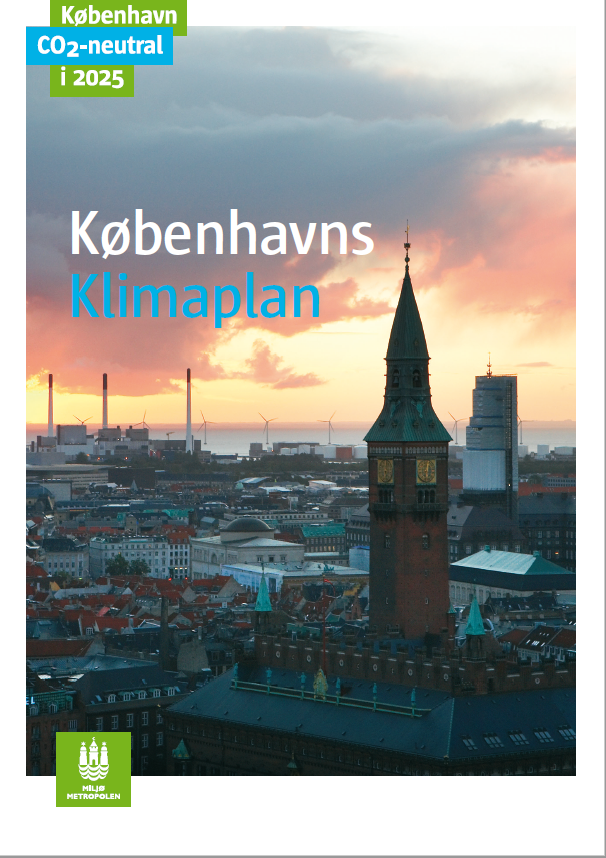 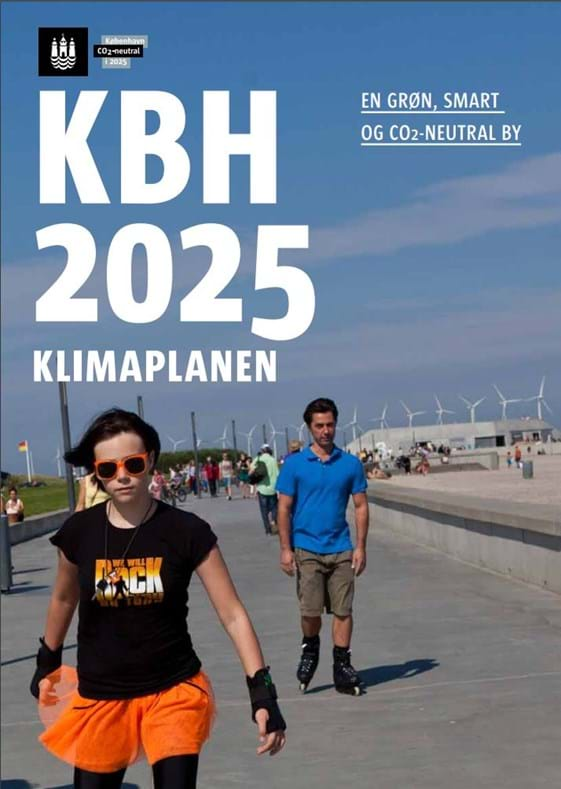 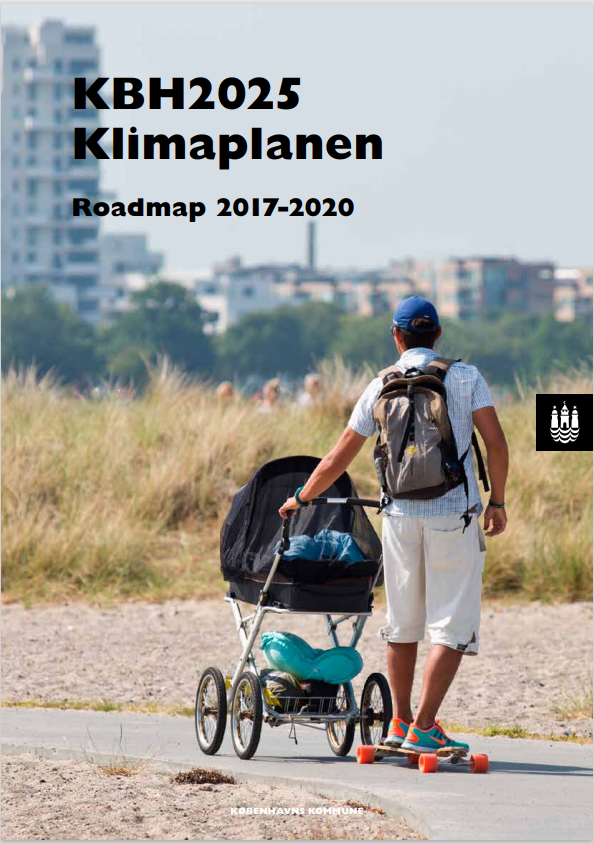 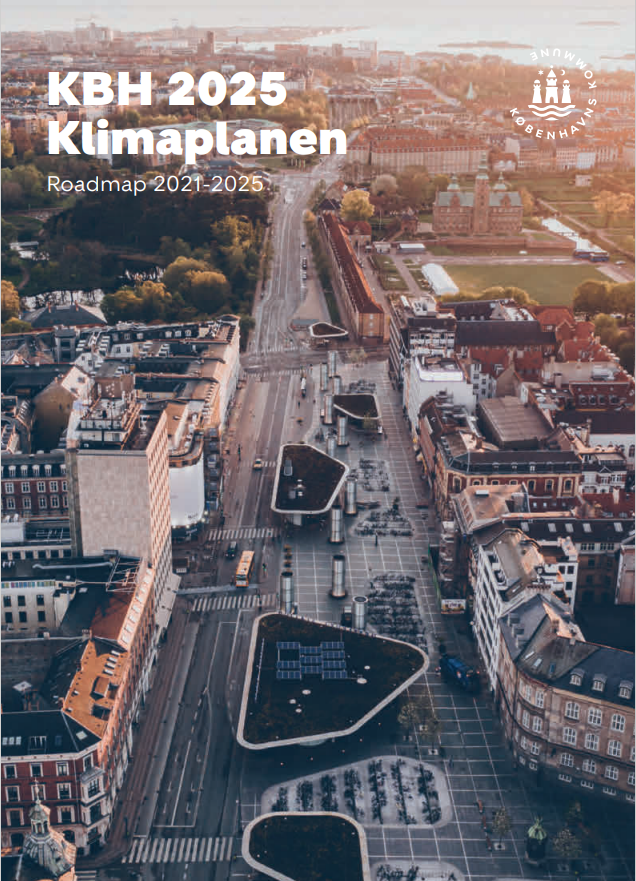 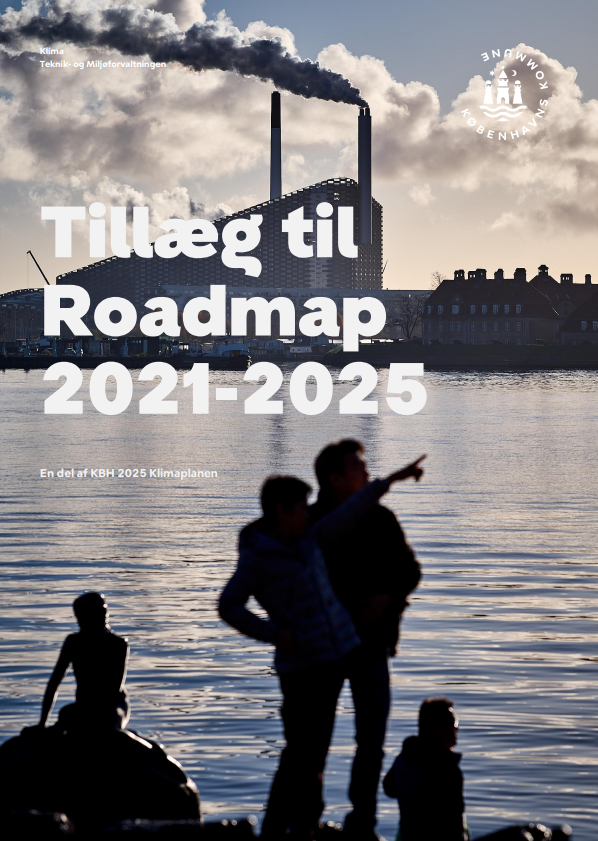 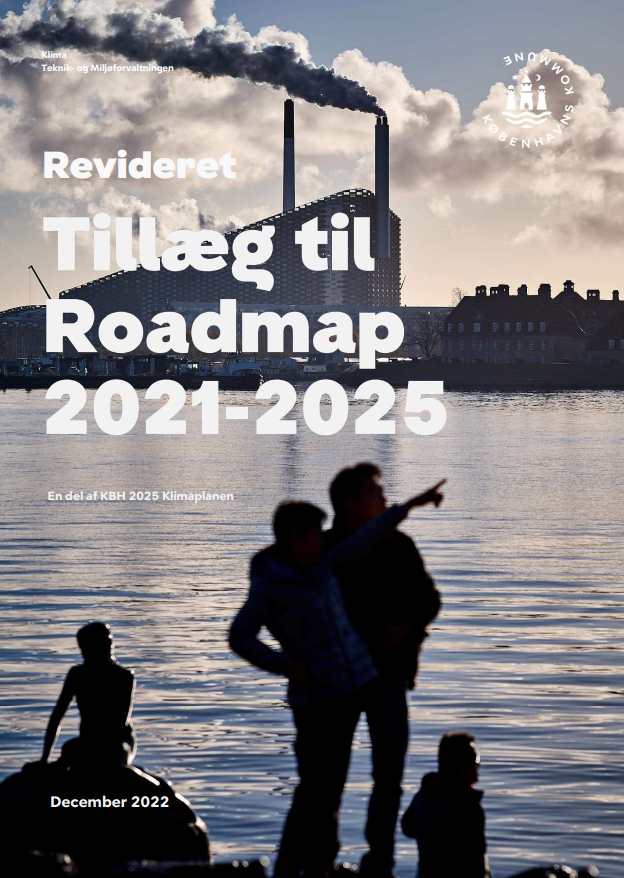 8. oktober 2021
7
Climate plan and its four tracks
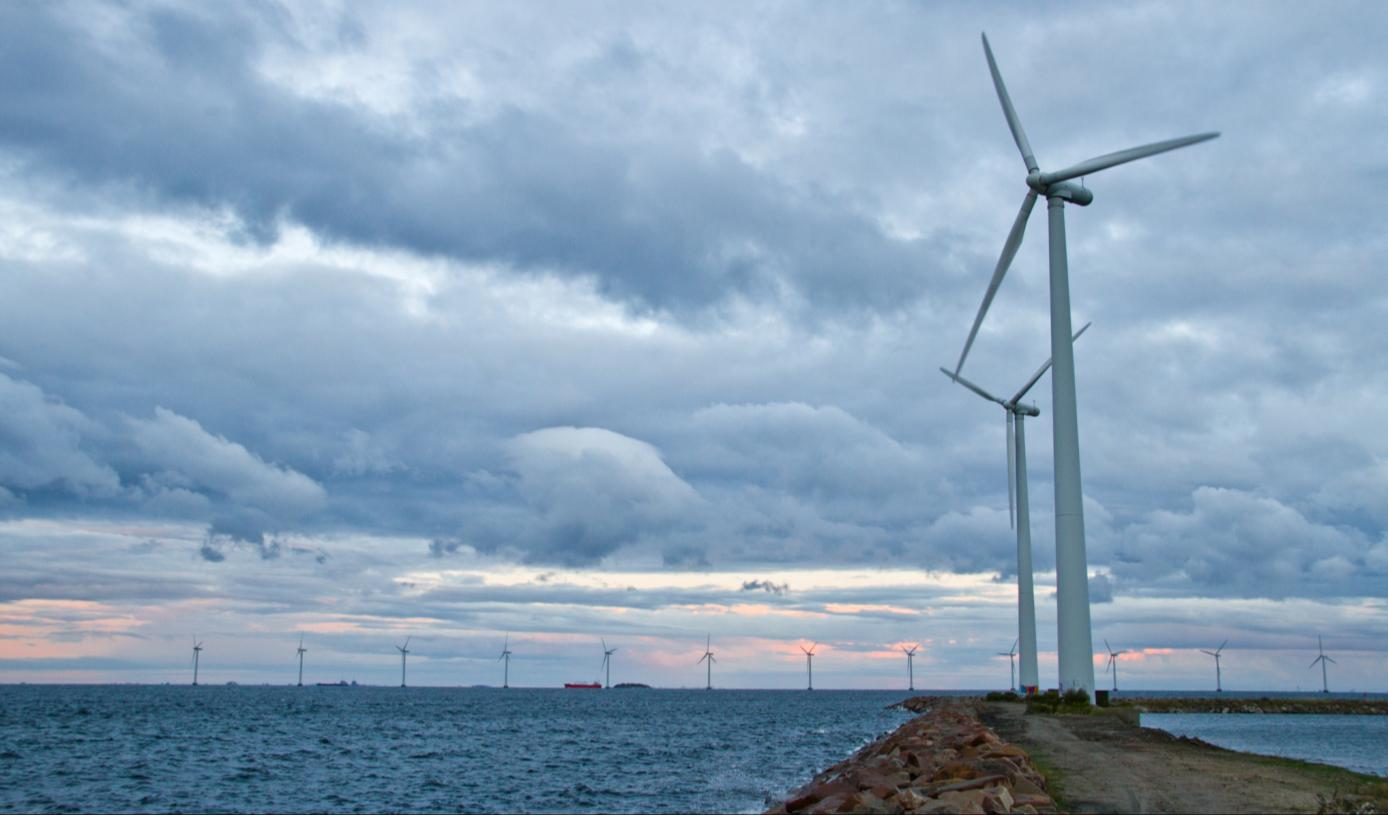 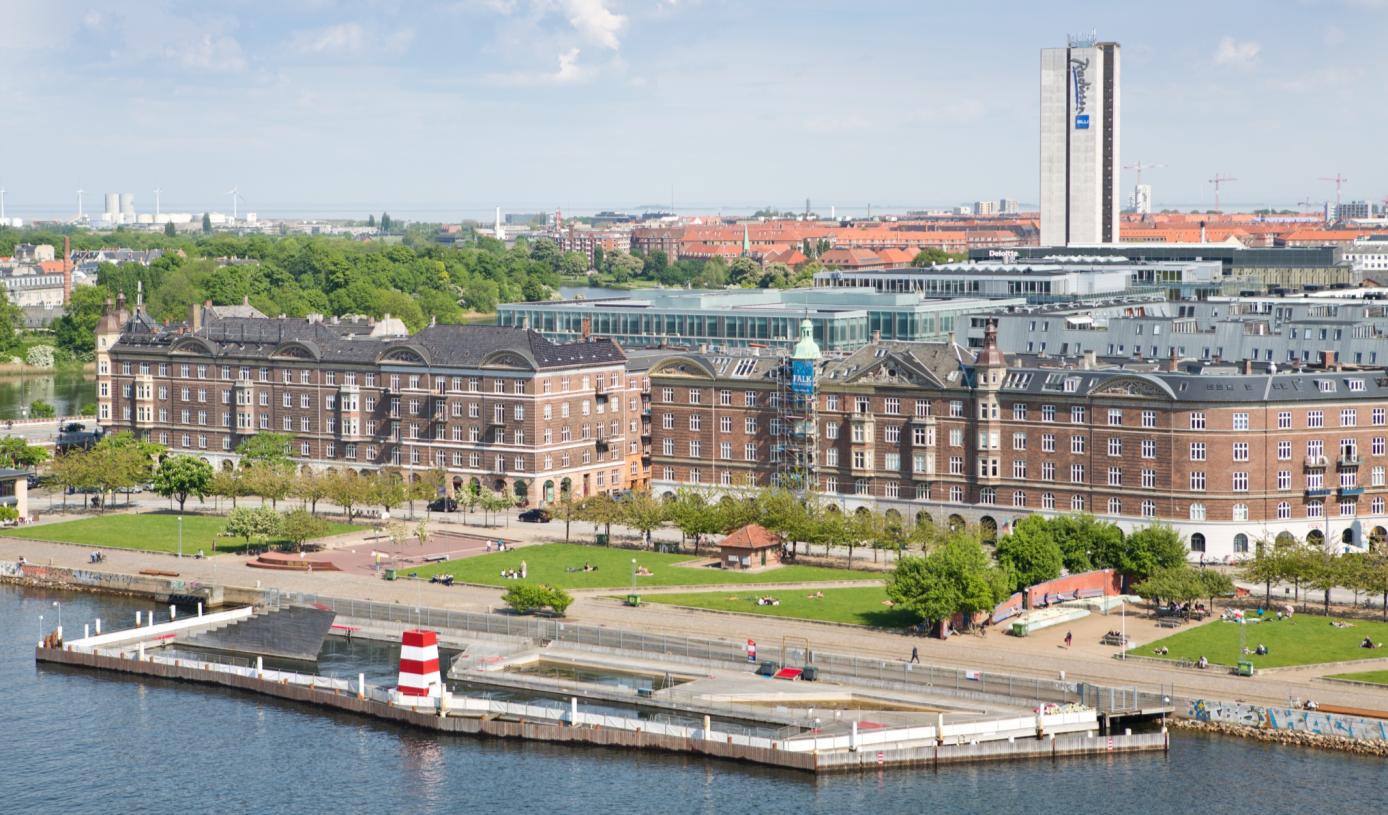 ENERGYCONSUMPTION
ENERGY PRODUCTION
1%
86%
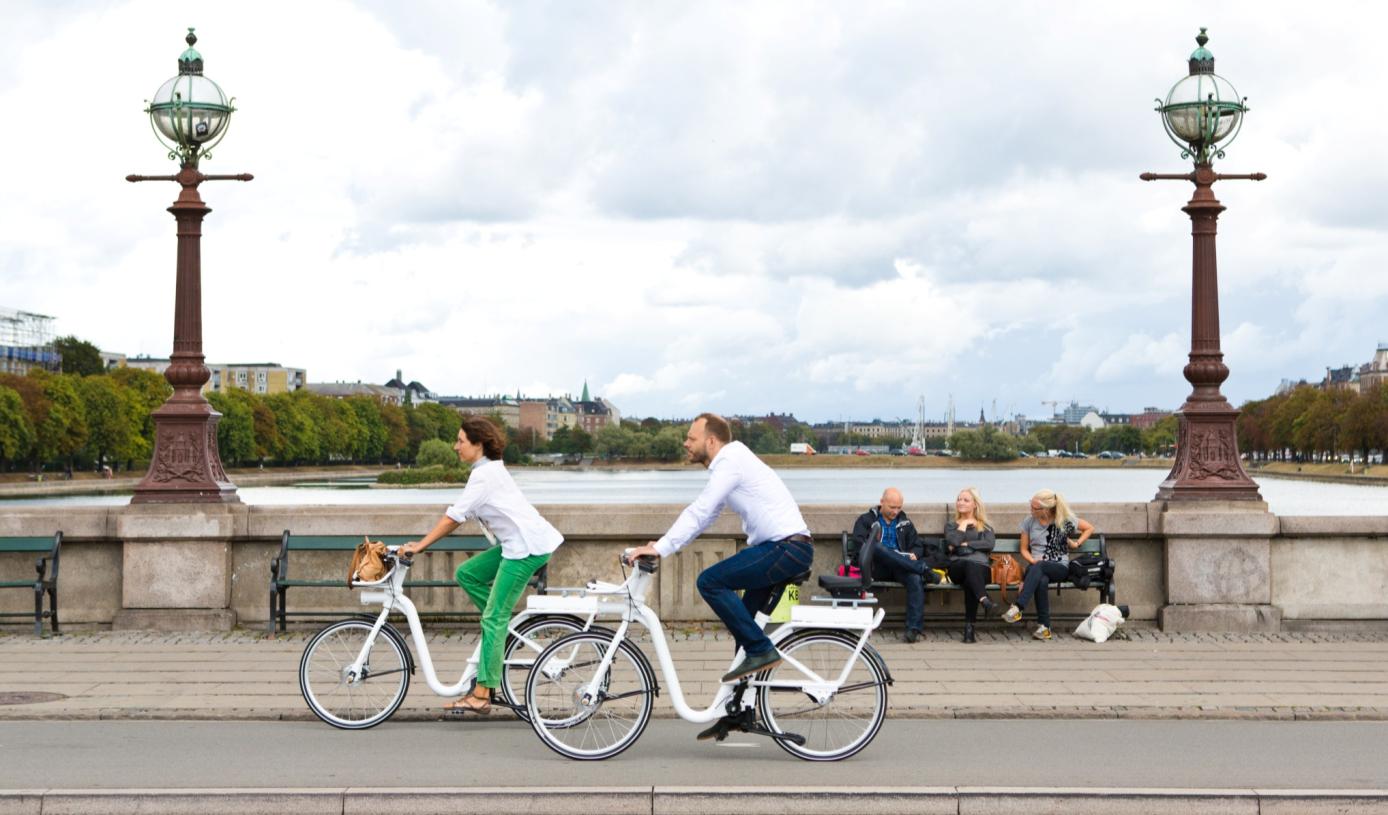 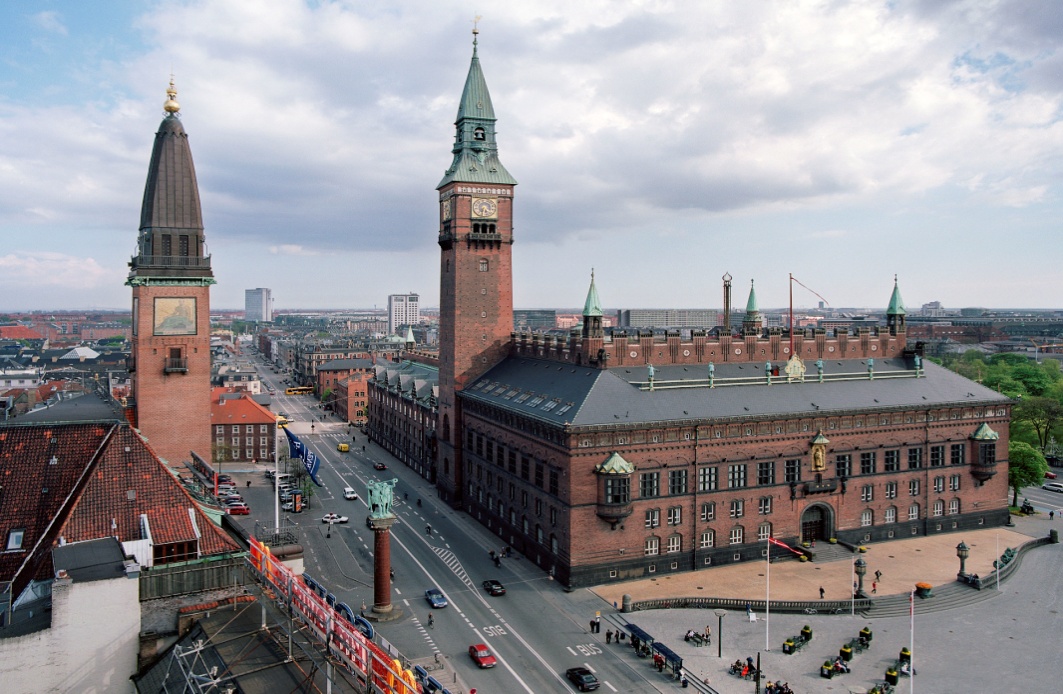 12%
1%
MUNICIPALITY AS A COMPANY
MOBILITY
[Speaker Notes: Fire spor: 
Energiforbrug – lille andel af CO₂ besparelser
Energiproduktion – el + fjernvarme + CCS
Mobilitet
KK som virksomhed – egne køretøjer, egne bygninger, gadebelysning, etc]
Sidehoved
8
What is Copenhagen Municipality’s role?
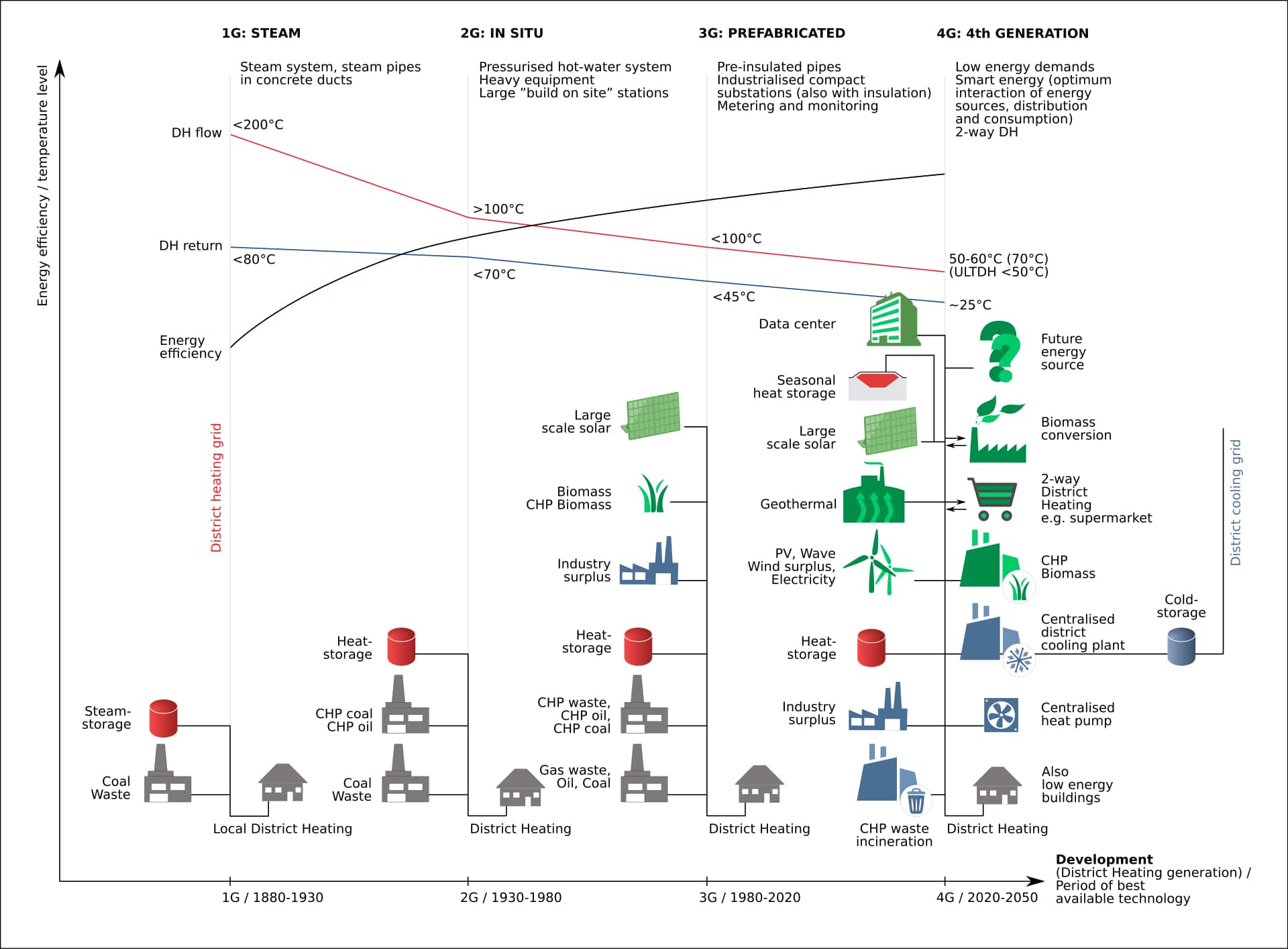 In the Climate Secretariat, our role is to 
Strategic development of the climate/energy plans 
Monitoring the climate/energy plans
Coordination between the politicians and the companies
CO2 accountancy 

More specifically regarding DH: 
Finding areas for large-scale heat pumps
Energy consumption initiatives
Low-temperature strategy – with HOFOR
Sorting of plastics from waste
…
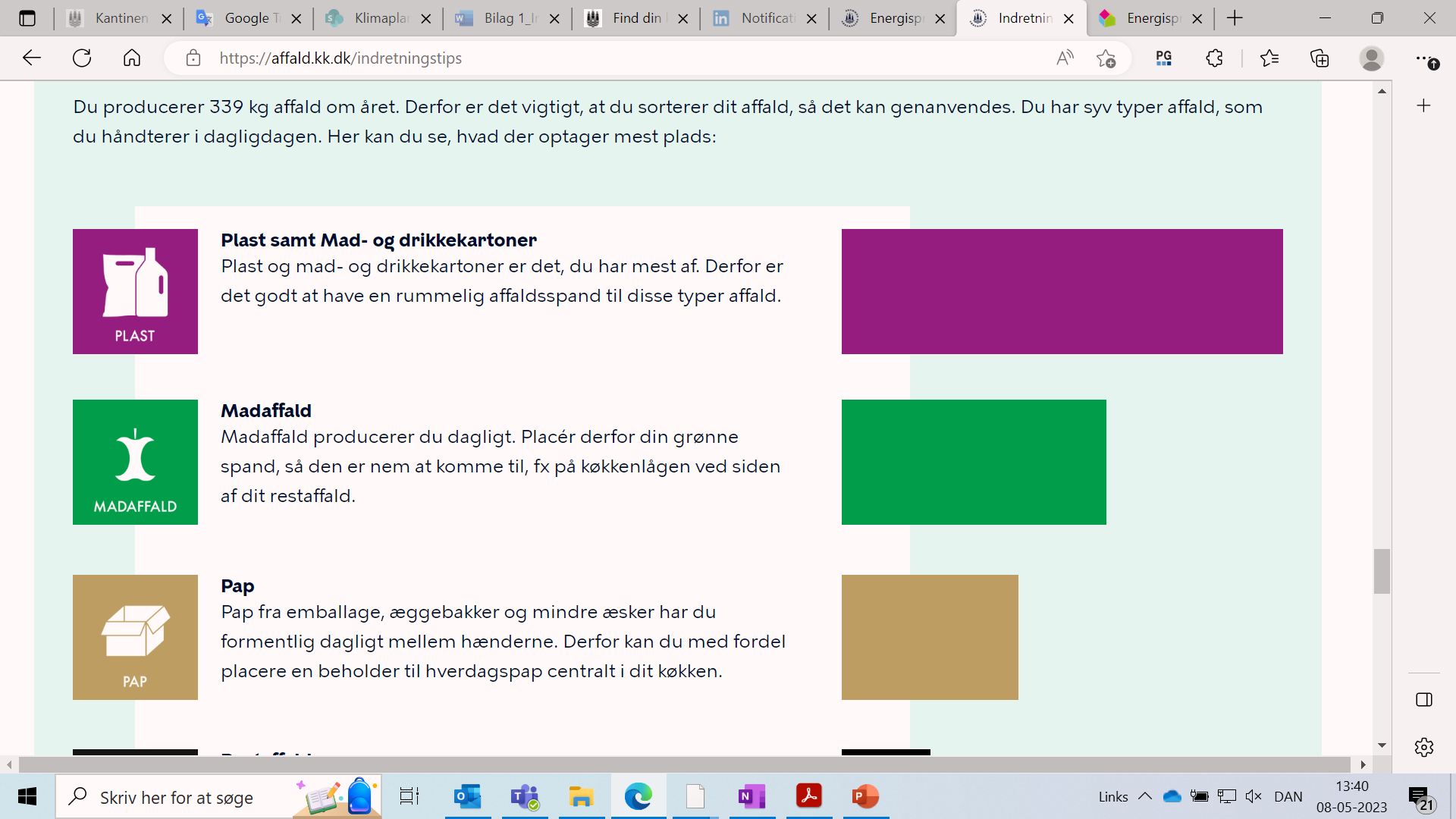 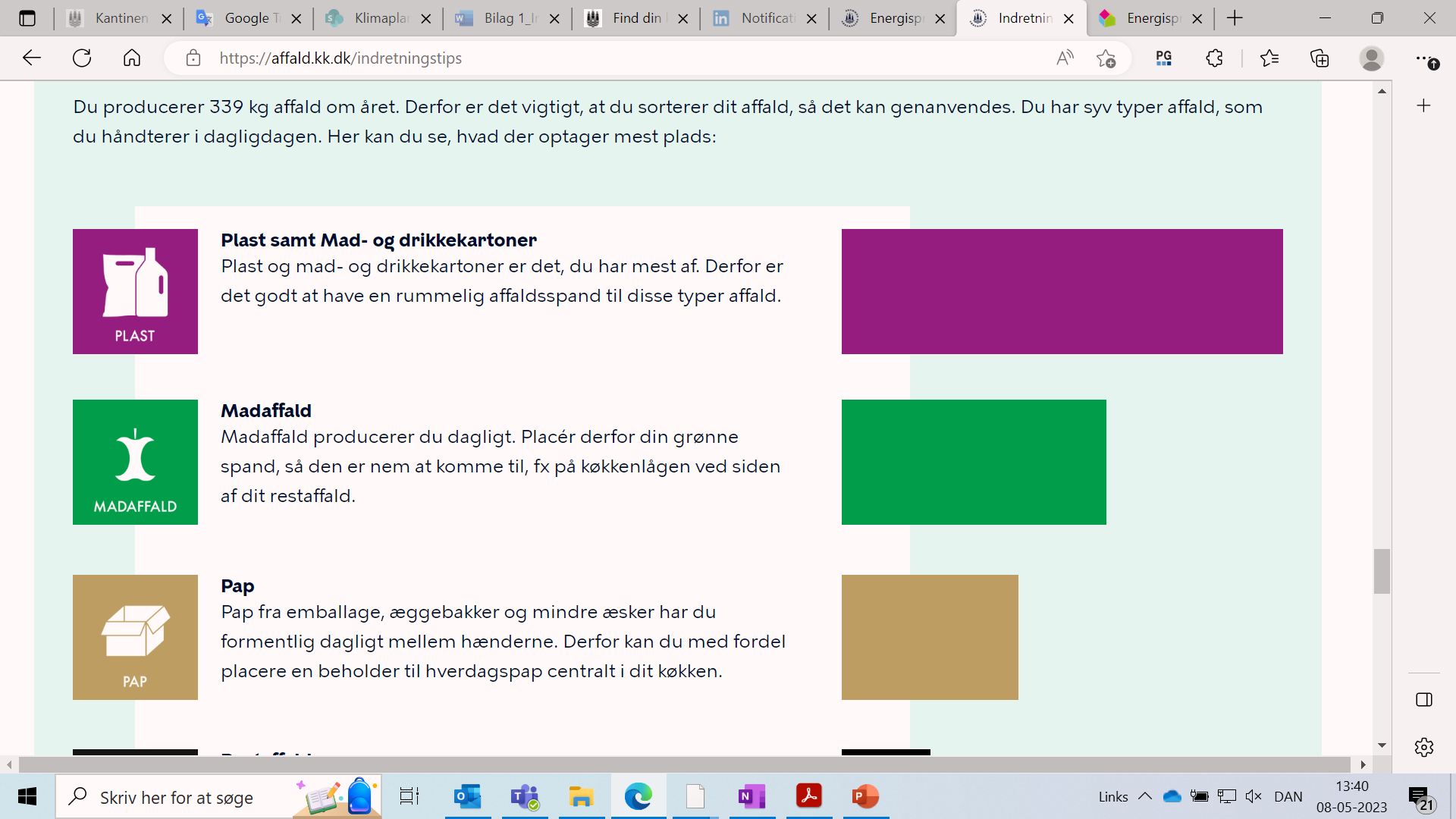 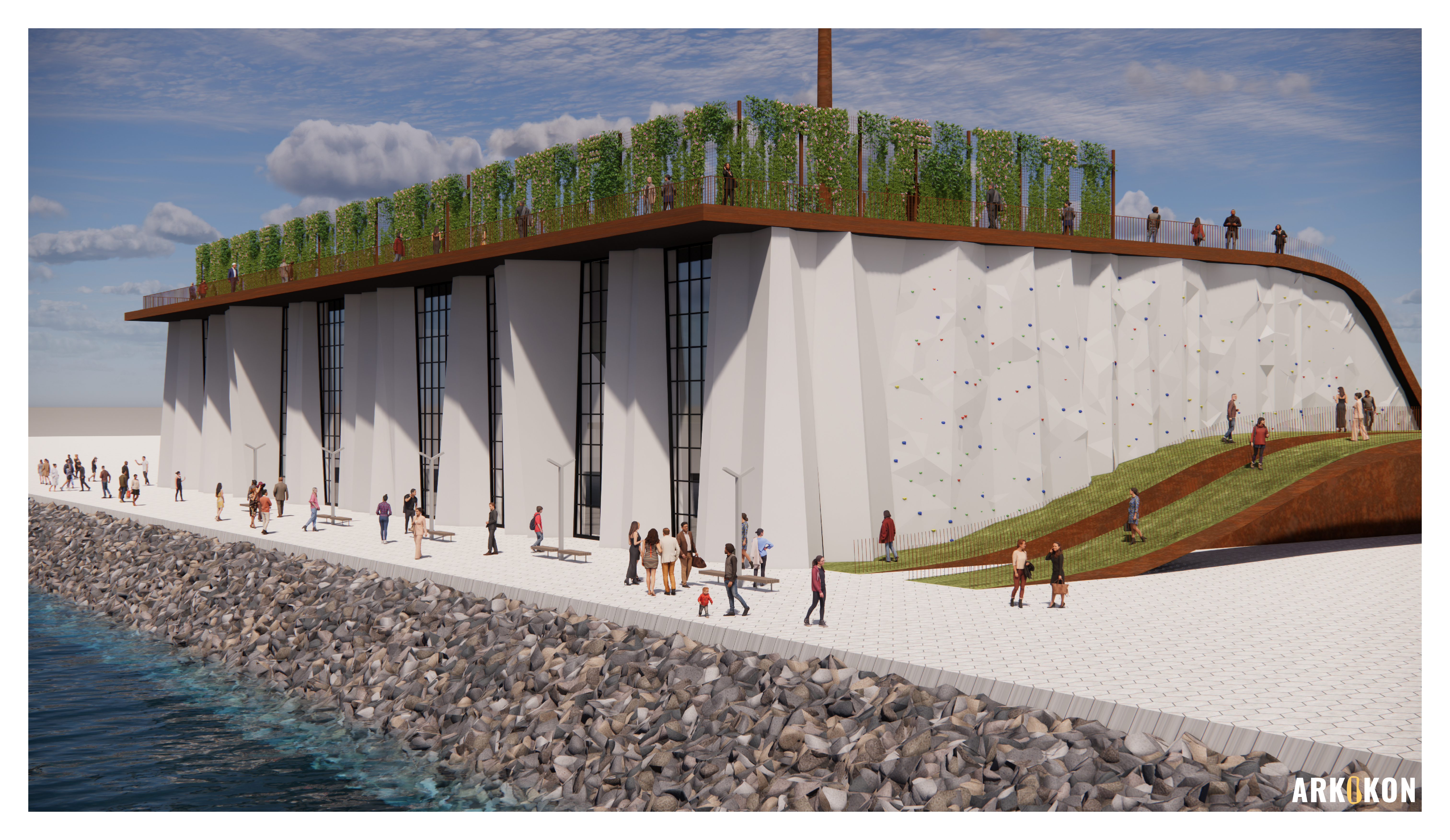 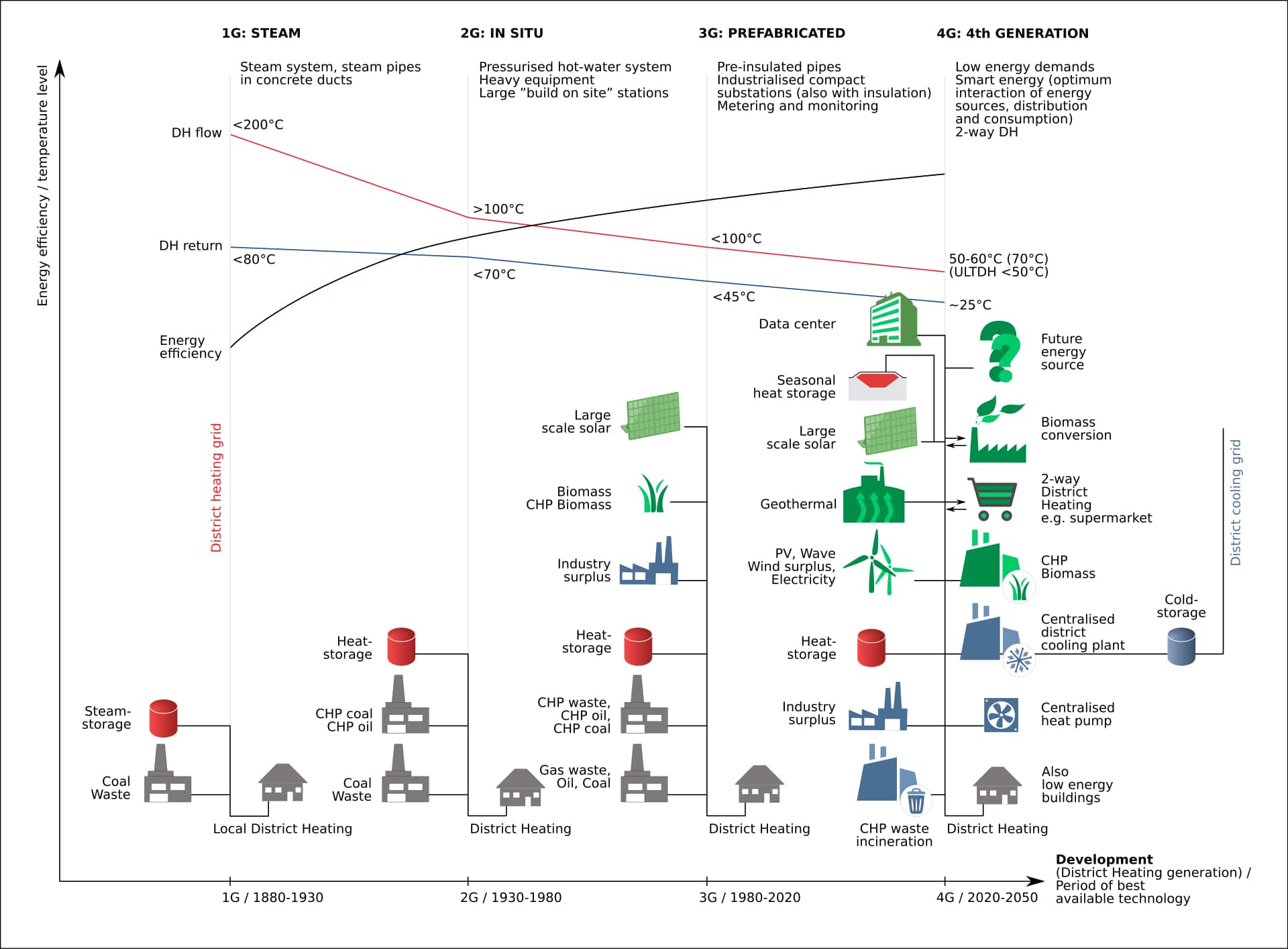 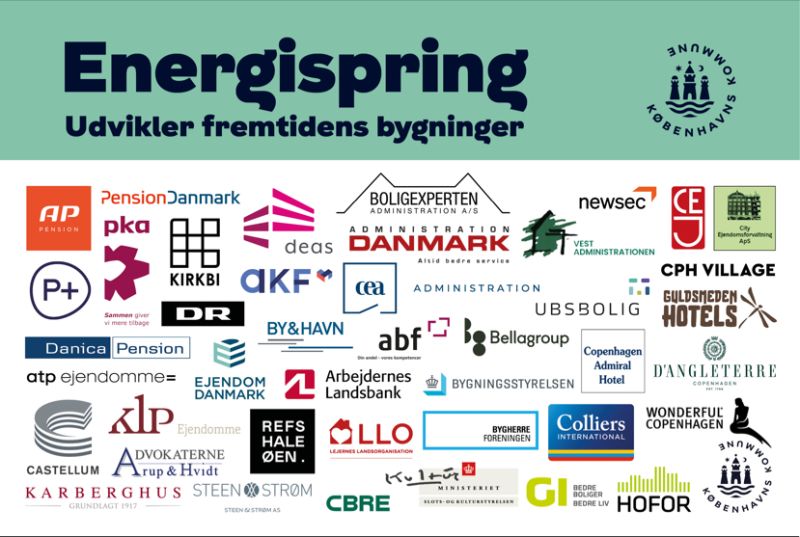 Sidehoved
9
What is our biggest challenge? (And how do we work with it)
Many different agendas, from the politicians as well as from the companies
Many things we cannot directly act upon
Many unknown about the coming future
Sidehoved
10
What is our biggest challenge? (And how do we work with it)
Elnet
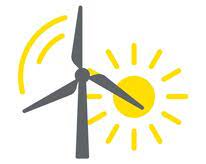 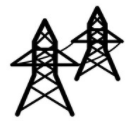 El
El
El
El
El
Ilt
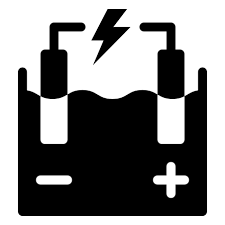 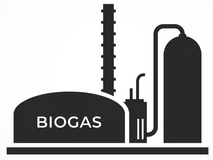 E-fuels
Vedvarende energikilder
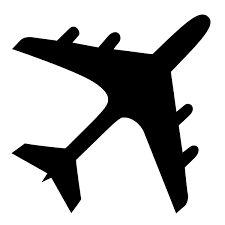 Elektrolyseanlæg
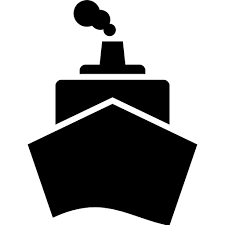 Varmepumper
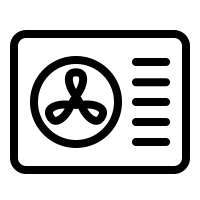 Brint
CO2 fra biogas
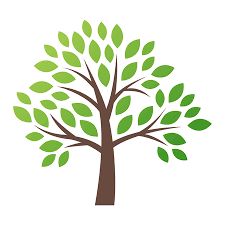 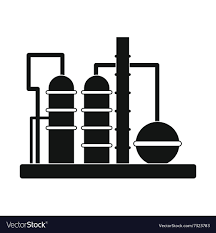 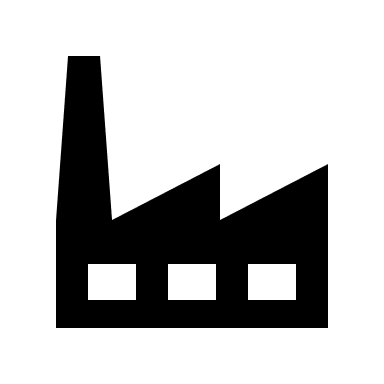 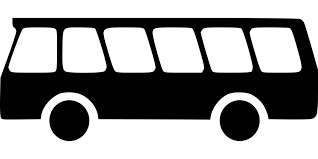 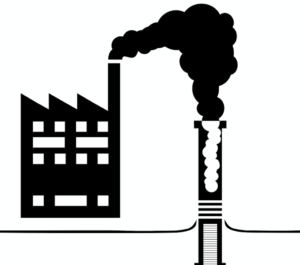 ”X”
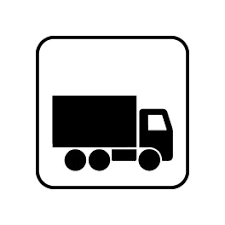 Røggas med CO2
CO2
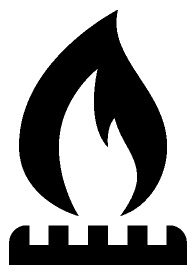 CHP plants
Fx AMV4
Syntesefabrik
Carbon Capture anlæg
CO2
Bæredygtig biomasse
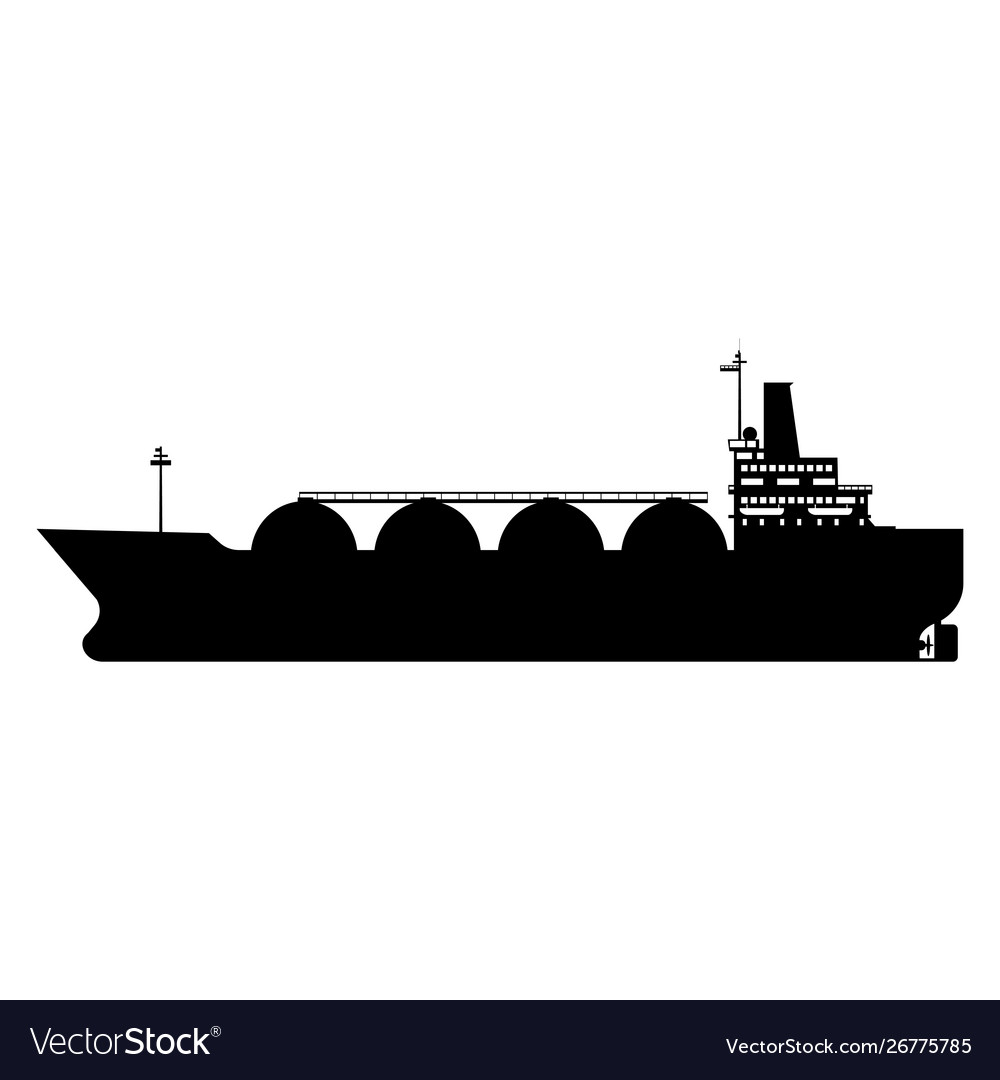 Udskibning til CO2 lager
DH
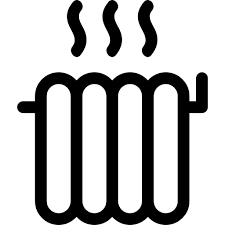 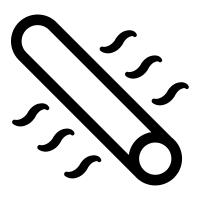 Overskudsvarme
Overskudsvarme
Surplus heat
[Speaker Notes: Many different agendas, from the politicians as well as from the companies
Many unknown about the coming future 
Many things we cannot directly act upon]
Sidehoved
11
What is our biggest challenge? (And how do we work with it)
Elnet
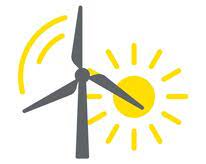 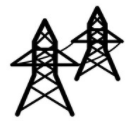 El
El
El
El
El
Ilt
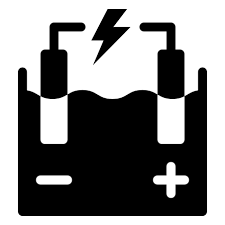 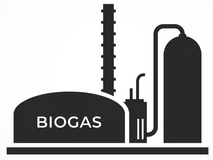 E-fuels
Vedvarende energikilder
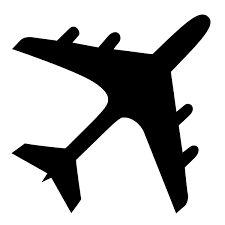 Elektrolyseanlæg
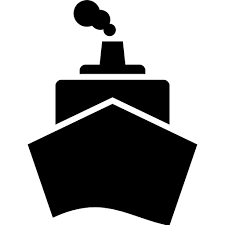 Varmepumper
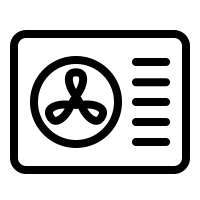 Brint
CO2 fra biogas
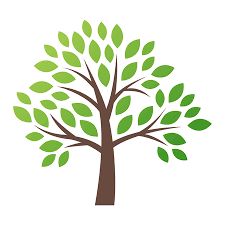 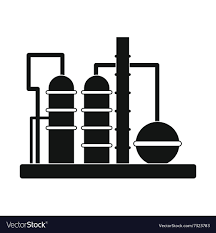 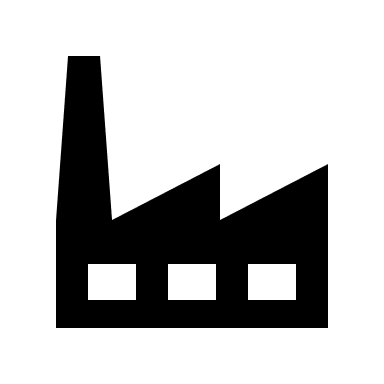 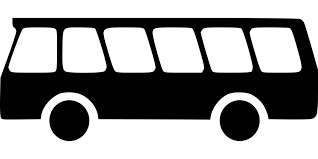 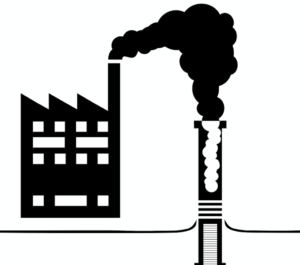 ”X”
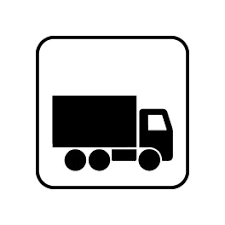 Røggas med CO2
CO2
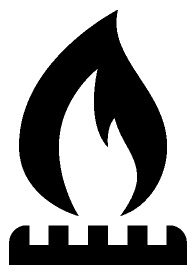 CHP plants
Fx AMV4
Syntesefabrik
Carbon Capture anlæg
CO2
Bæredygtig biomasse
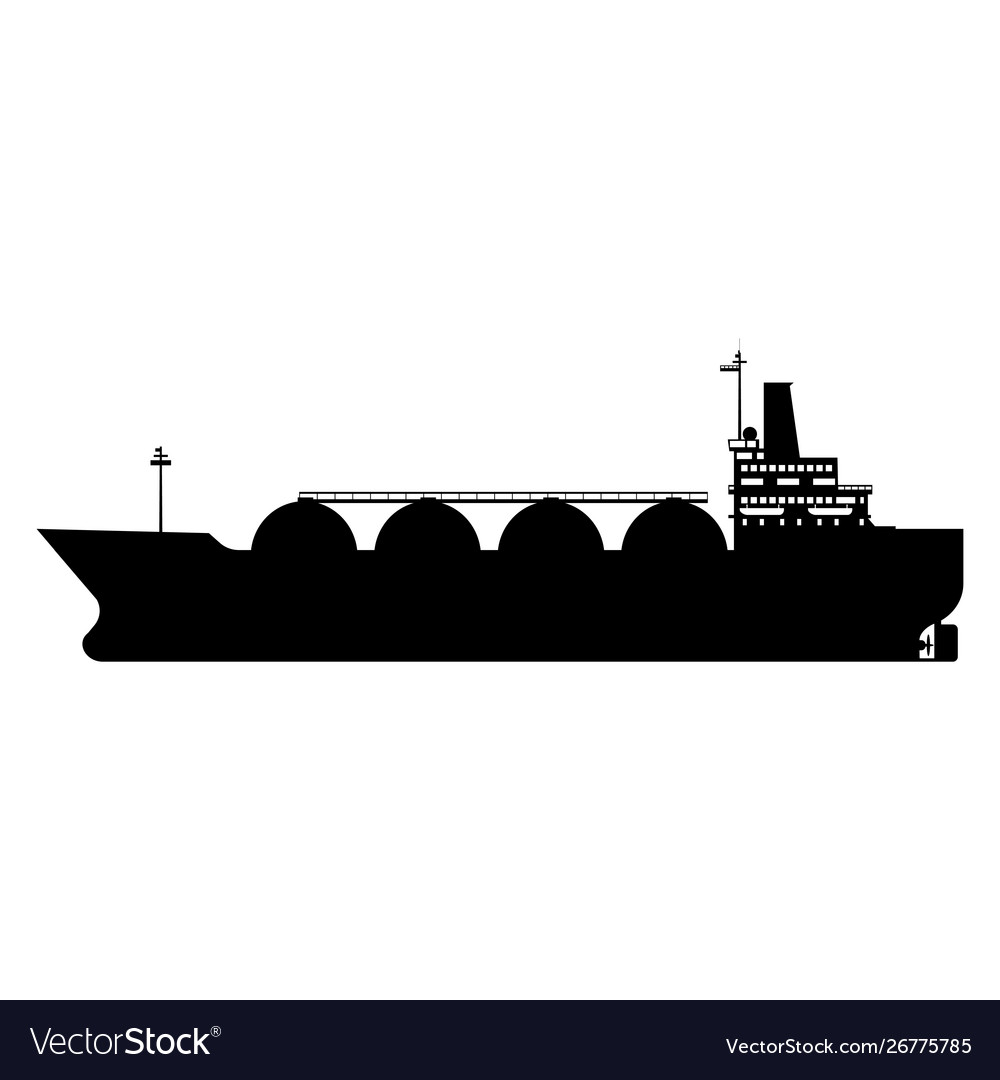 Udskibning til CO2 lager
DH
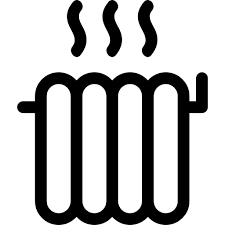 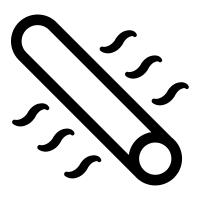 Overskudsvarme
Overskudsvarme
Surplus heat
[Speaker Notes: Many different agendas, from the politicians as well as from the companies
Many unknown about the coming future 
Many things we cannot directly act upon]
Sidehoved
12
Developing Copenhagen’s Climate Plan 2035
Energy strategy 
2026-2035
Energy plans 
2026-2030
2030-2035
Key principles
Initiatives
Sidehoved
13
Developing Copenhagen’s Climate Plan 2035
KK + energy actors in KK
The role of buildings
The role of biomasse
The role of waste incineration
The role of CCU/S
Electricity supply and sector couplings
Decentral heat productions
Wind and solar
Peak productions
KK
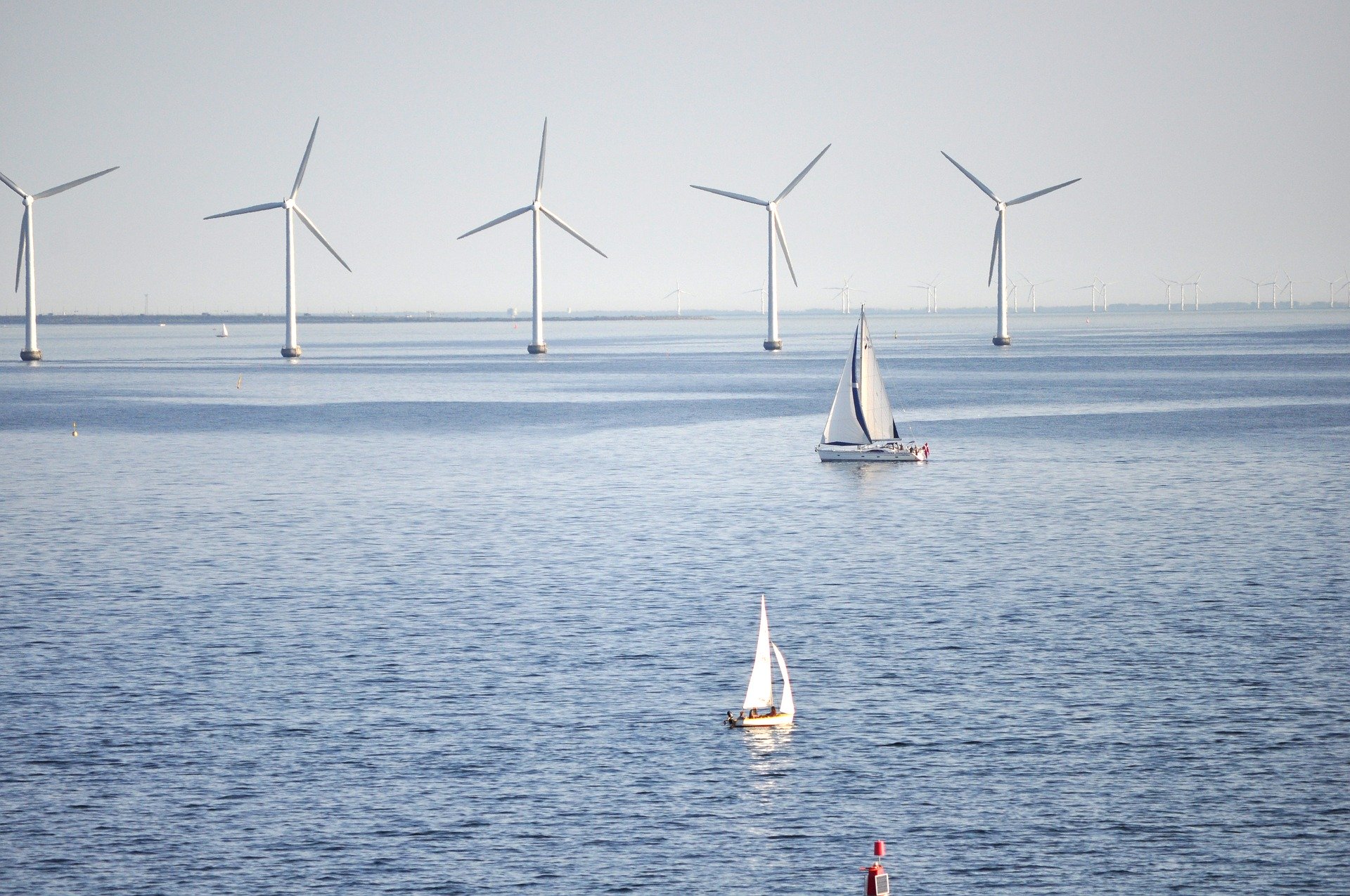 Thank you
Contact
Maëlle CaussarieuEnergy Planner
City of Copenhagen
+45 2033 6198
Maelle.nolwenn.caussarieu@kk.dk